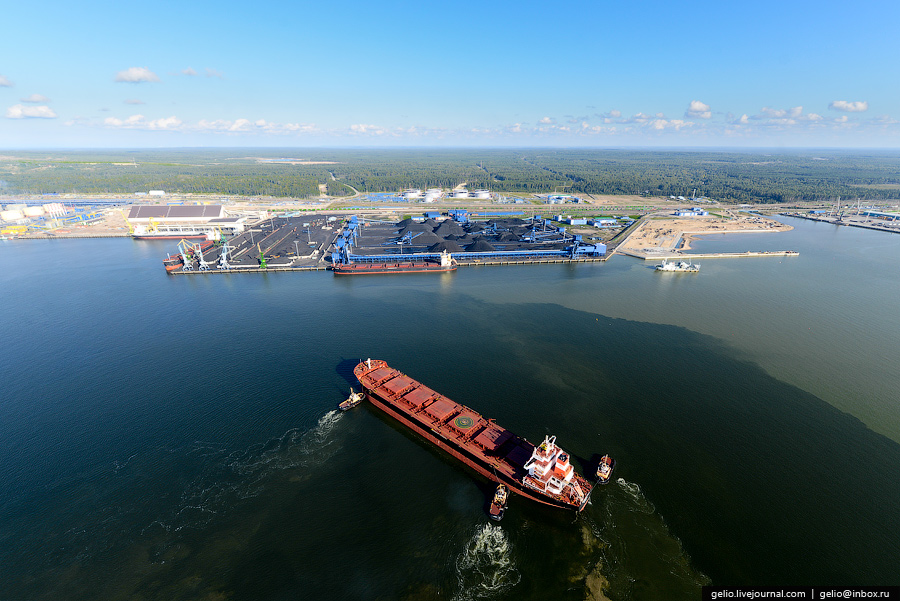 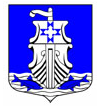 Муниципальное образование «Усть-Лужское сельское поселение» Кингисеппского муниципального района Ленинградской области
2024
2023
2022
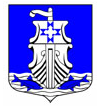 Муниципальное образование «Усть-Лужское сельское поселение» Кингисеппского муниципального района Ленинградской области
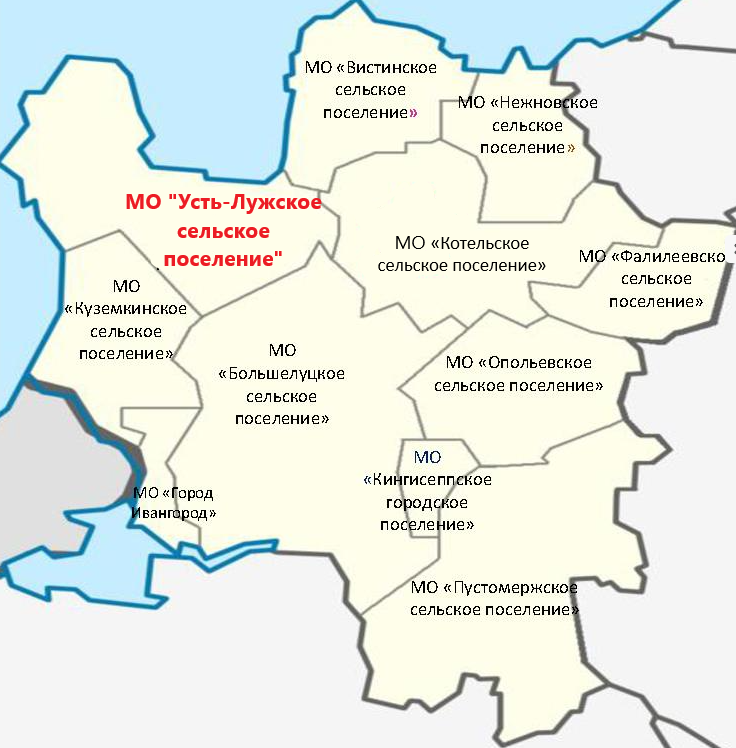 ОСНОВНЫЕ ПОНЯТИЯ И ТЕРМИНЫ
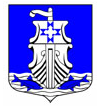 ЭТАПЫ СОСТАВЛЕНИЯ БЮДЖЕТА
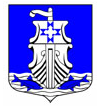 ОСНОВНЫЕ НАПРАВЛЕНИЯ БЮДЖЕТНОЙ И НАЛОГОВОЙ ПОЛИТИКИ МО «УСТЬ-ЛУЖСКОЕ СЕЛЬСКОЕ ПОСЕЛЕНИЕ» НА 2022 ГОД И НА ПЛАНОВЫЙ ПЕРИОД 2023 И 2024 ГОДОВ
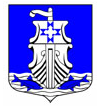 Основные направления утверждены постановлением администрации МО «Усть-Лужское сельское поселение» от 25.10.2021года № 243 Об утверждении «Основных направлений бюджетной и налоговой политики МО «Усть - Лужское  сельское поселение»  на 2022 год и плановый период 2023 и  2024 годов»
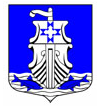 ОСНОВНЫЕ ХАРАКТЕРИСТИКИ БЮДЖЕТА МО «УСТЬ-ЛУЖСКОЕ СЕЛЬСКОЕ ПОСЕЛЕНИЕ» НА 2022 ГОД И НА ПЛАНОВЫЙ ПЕРИОД 2023 И 2024 ГОДОВ
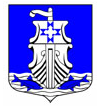 ДОХОДЫ БЮДЖЕТА
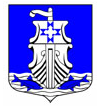 СТРУКТУРА НАЛОГОВЫХ ДОХОДОВ
СТРУКТУРА НЕНАЛОГОВЫХ ДОХОДОВ
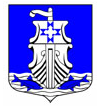 МУНИЦИПАЛЬНЫЕ ПРОГРАММЫ
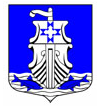 Муниципальная программа «Обеспечение первичных мер пожарной безопасности на территории муниципального образования «Усть-Лужское сельское поселение» на 2022-2024годы»
Муниципальная программа «Развитие автомобильных дорог муниципального образования «Усть-Лужское сельское поселение» на 2022-2024годы»
Комплекс процессных мероприятий МУНИЦИПАЛЬНОЙ ПРОГРАММЫ«Развитие жилищно-коммунального хозяйства муниципального образования «Усть-Лужское сельское поселение» Кингисеппского муниципального района Ленинградской области»
План мероприятий Муниципальной программы«Реализация социально-значимых проектов на территории муниципального образования «Усть-Лужское сельское поселение» Кингисеппского муниципального района Ленинградской области на 2022 год»